Figure 1.  Comparison of the extended `catalytic centre' motif of a variety of snake venom metalloproteinases and ...
Mol Hum Reprod, Volume 5, Issue 12, December 1999, Pages 1127–1134, https://doi.org/10.1093/molehr/5.12.1127
The content of this slide may be subject to copyright: please see the slide notes for details.
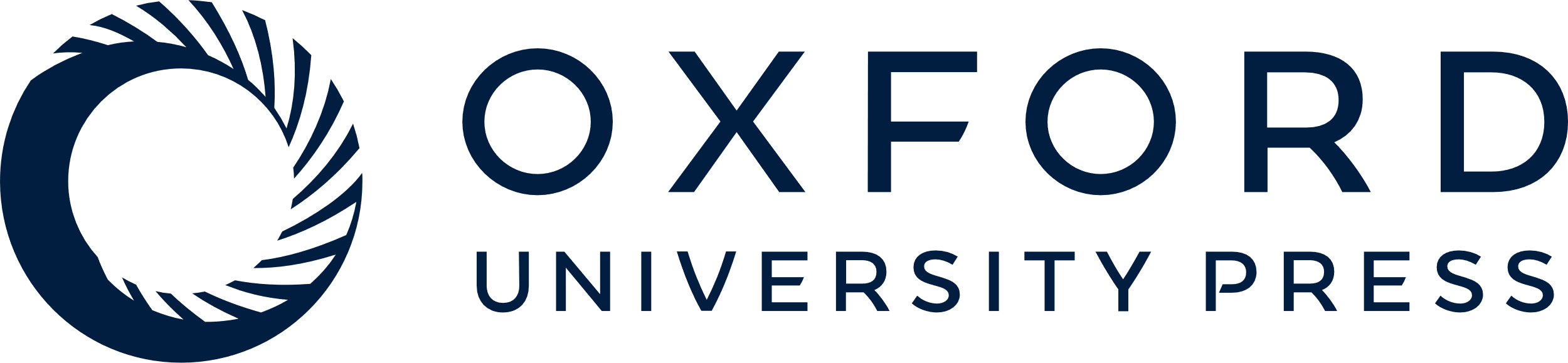 [Speaker Notes: Figure 1.  Comparison of the extended `catalytic centre' motif of a variety of snake venom metalloproteinases and mammalian metalloproteinase-like, disintegrin-like, cysteine-rich (MDC) proteins. Conserved residues which form part of the reprolysin consensus sequence (shown at the top) are shaded. All of these sequences were obtained from NBRF-PIR or Swiss–Prot protein databases.


Unless provided in the caption above, the following copyright applies to the content of this slide: © European Society of Human Reproduction and Embryology]